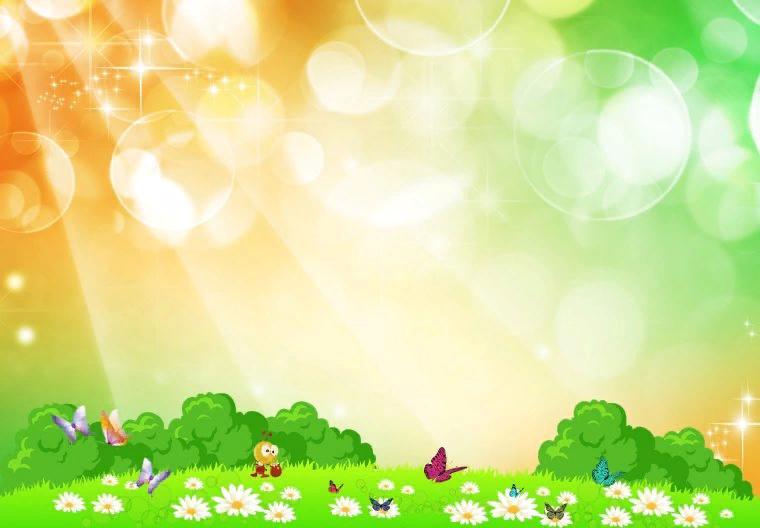 МДОУ «Детский сад №105»Мир, который я люблю
Подготовила воспитатель
подготовительной группы №11
Бадаева О.М.
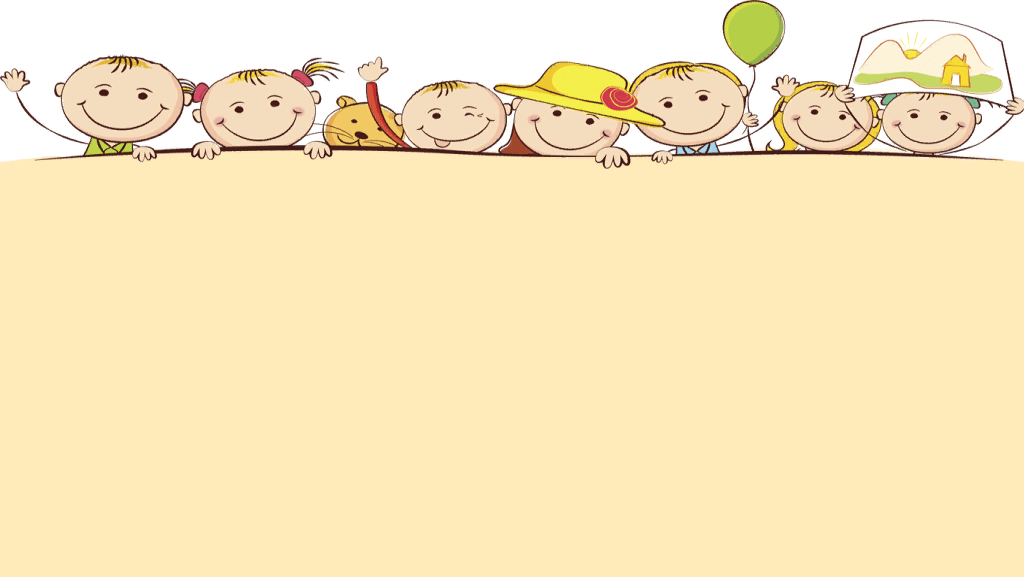 Моя Родина – Ярославль
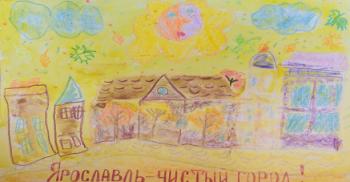 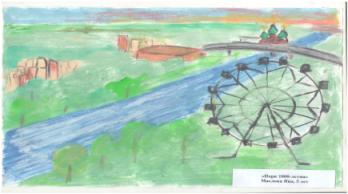 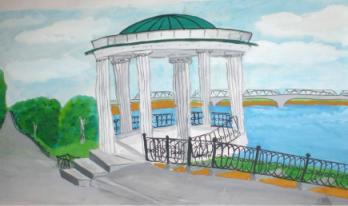 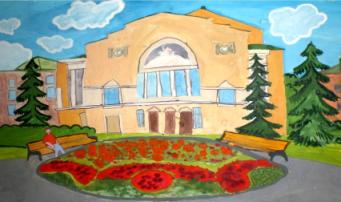 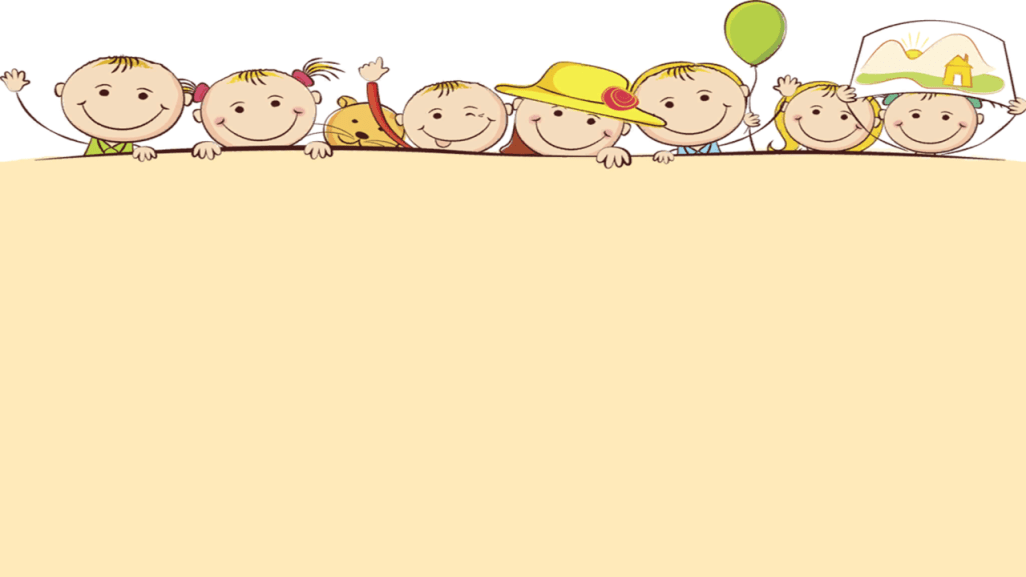 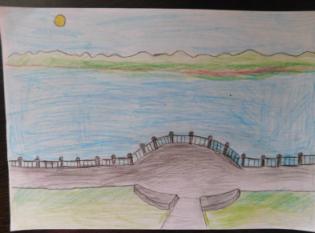 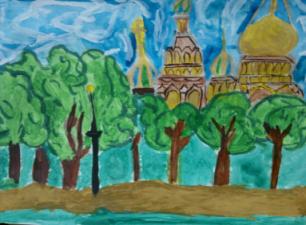 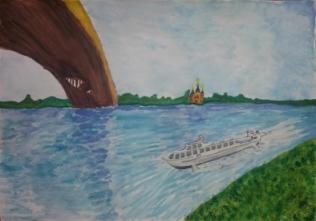 Природа ярославского края глазами художников
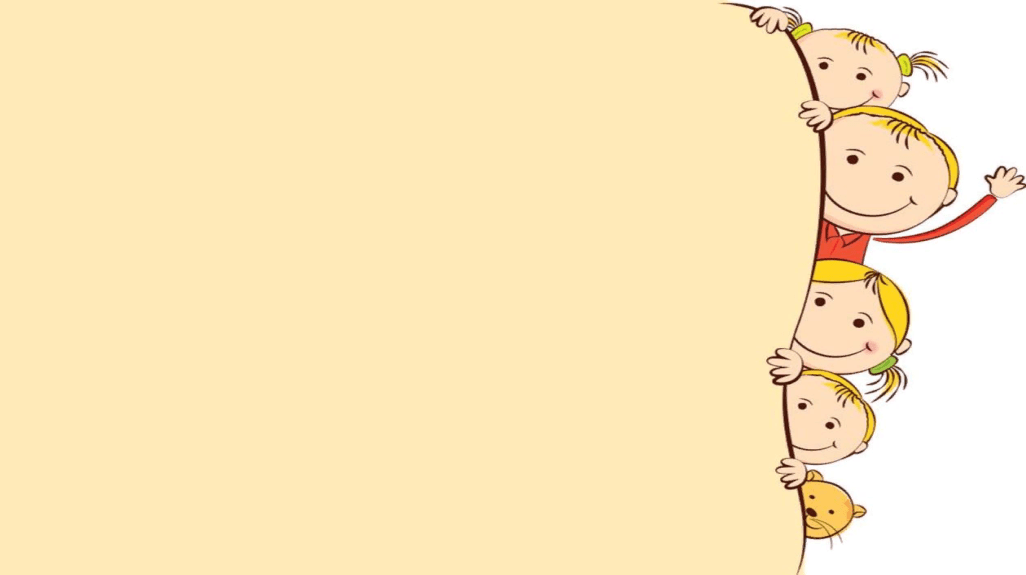 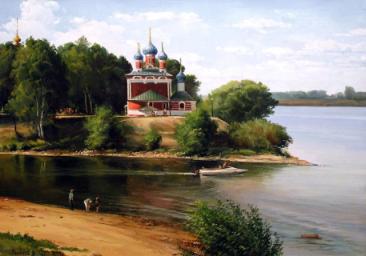 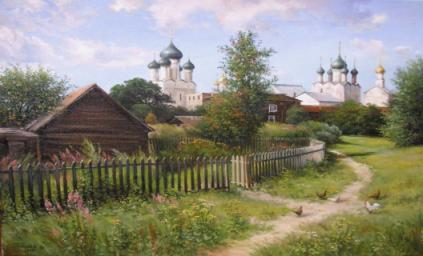 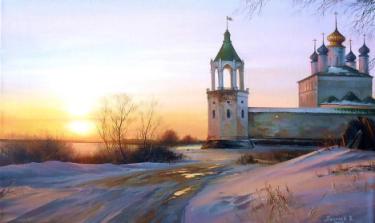 Вячеслав Палачёв
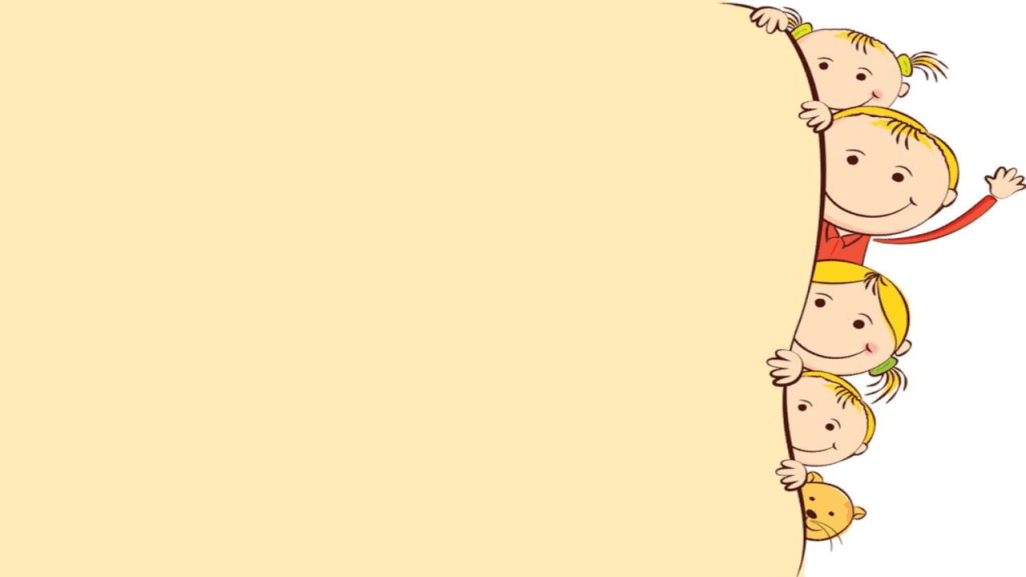 Игорь прищепа
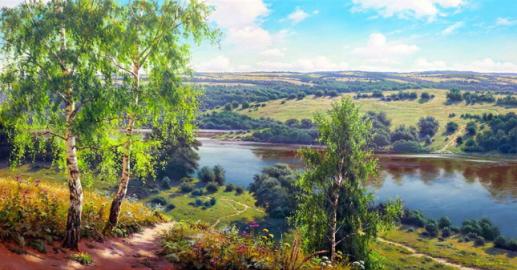 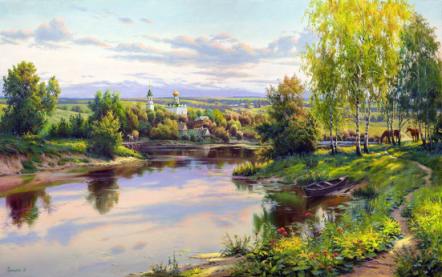 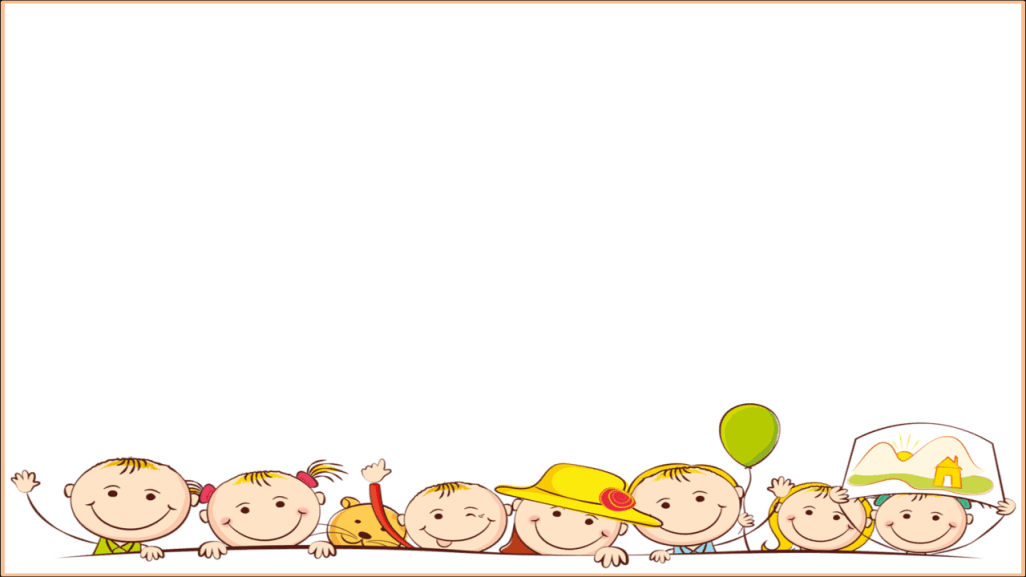 природа Глазами детей
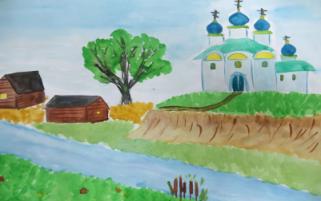 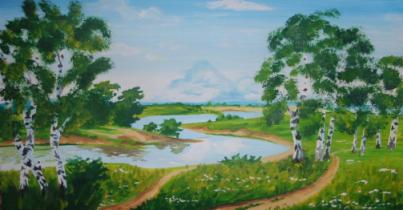 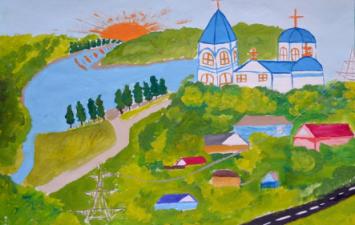 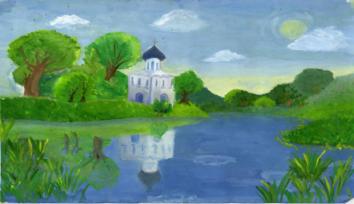 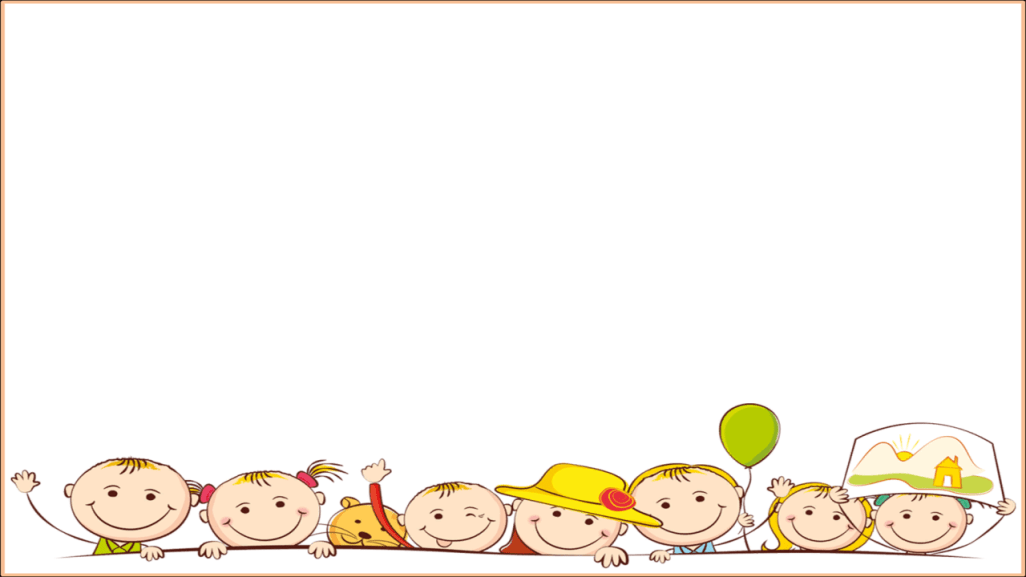 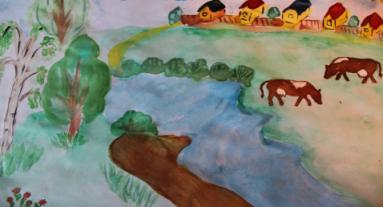 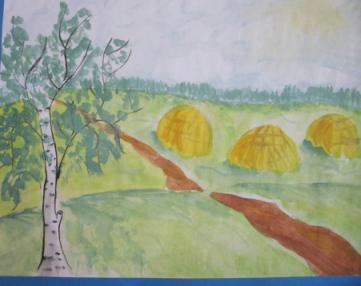 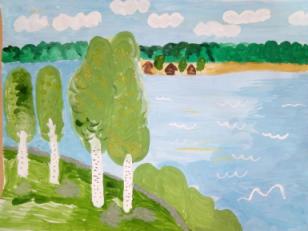 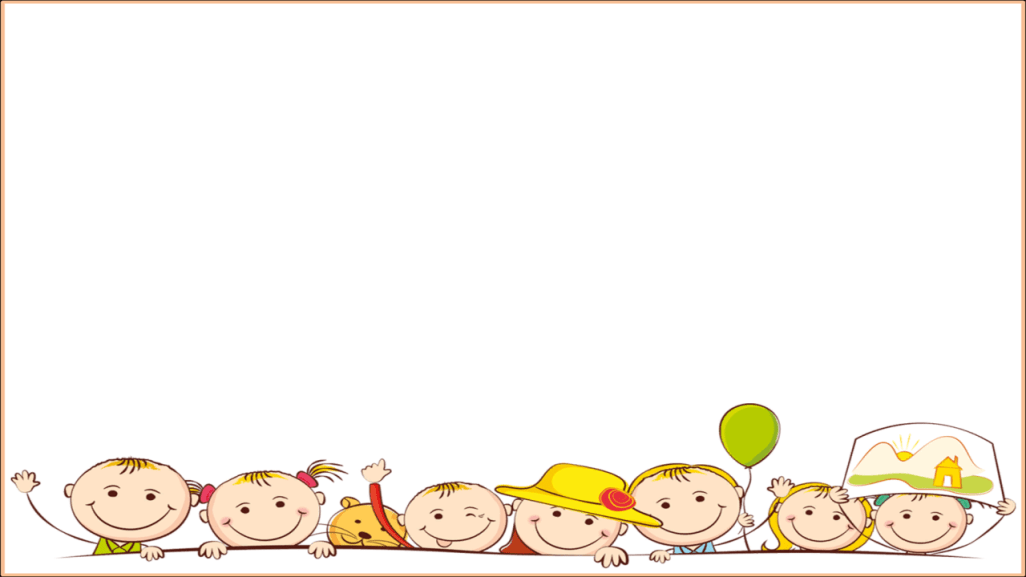 Животные ярославского края
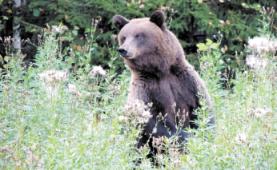 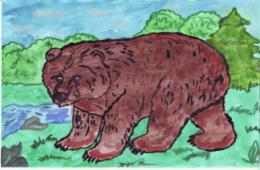 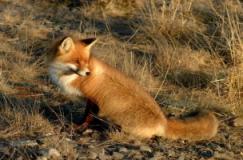 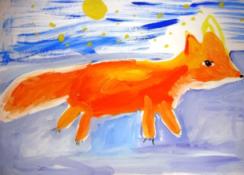 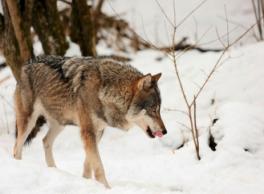 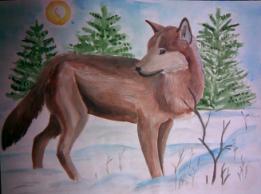 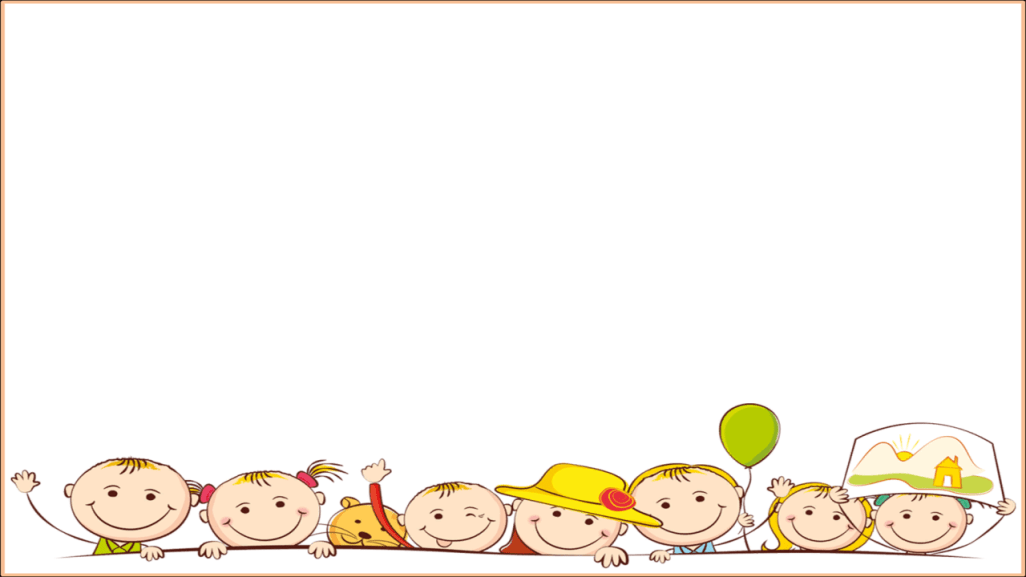 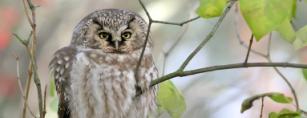 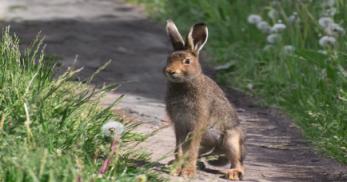 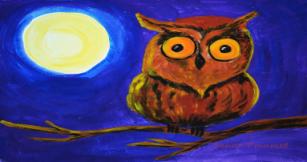 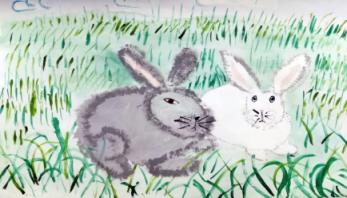 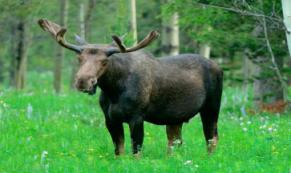 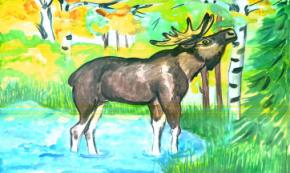 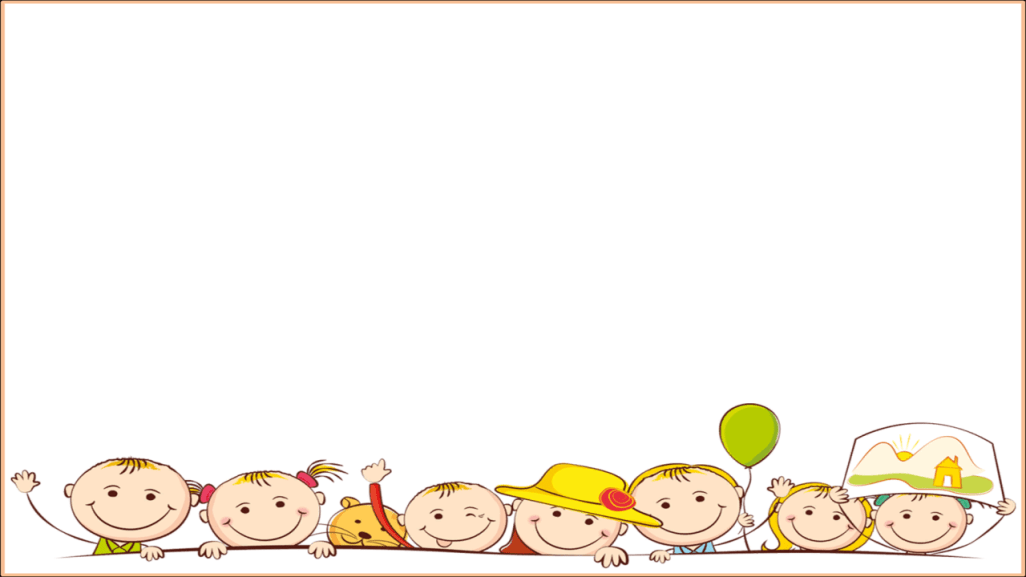 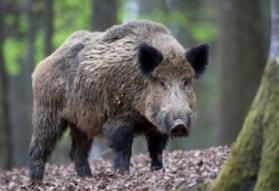 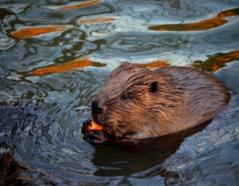 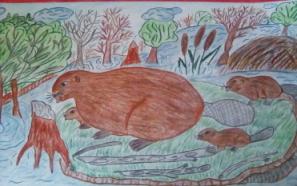 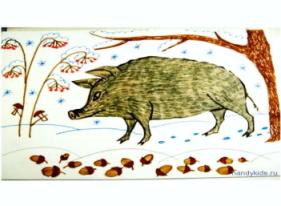 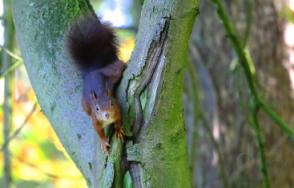 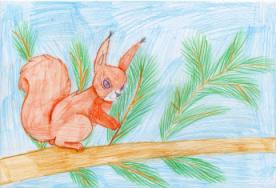 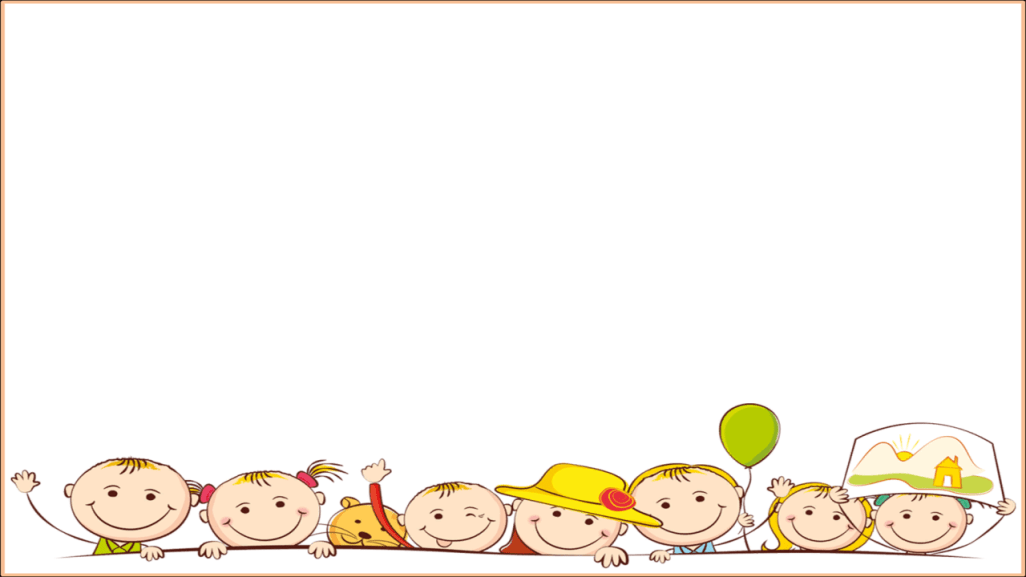 Моя семья
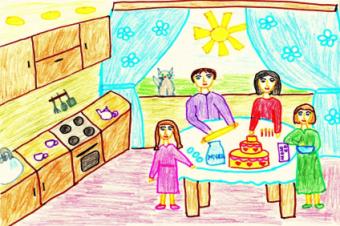 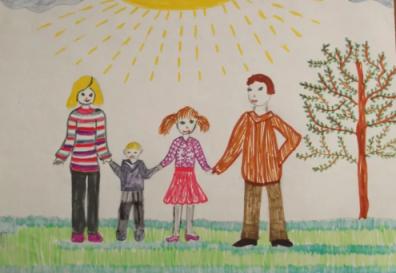 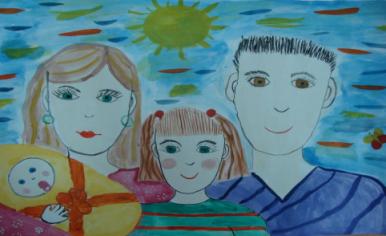 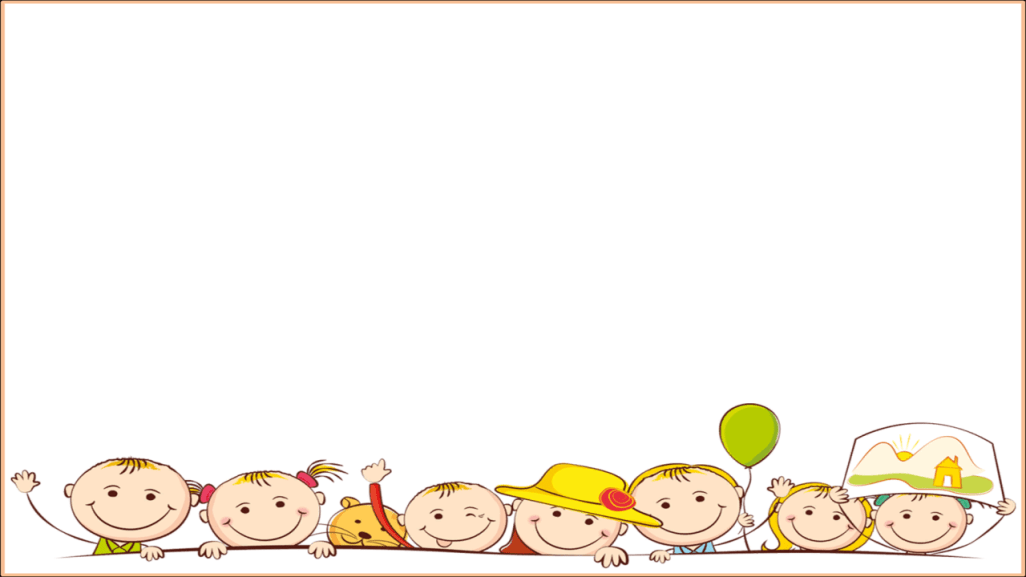 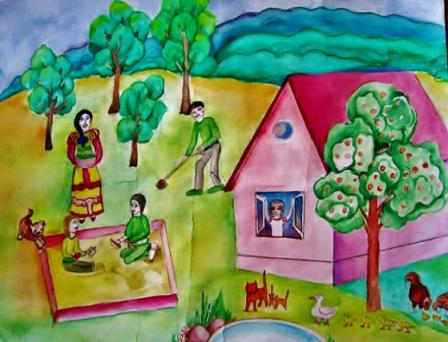 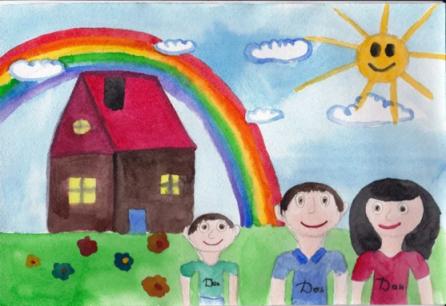 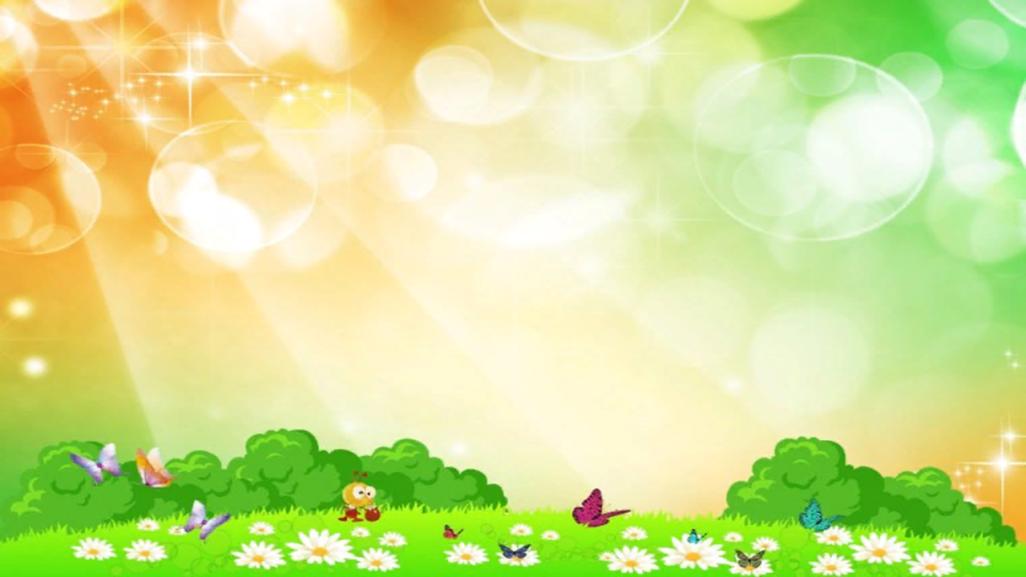 Дорогие ребята!Приглашаю вас поучаствовать в конкурсе рисунков на тему:- мир моего воображения- весна в любимом городе- моя семьяждём ваших работ!!!